Le Programme Educatif Fédéral
Fiche « action »
NOM du Club : FOOTBALL CLUB CROLLES BERNIN
__________________________________
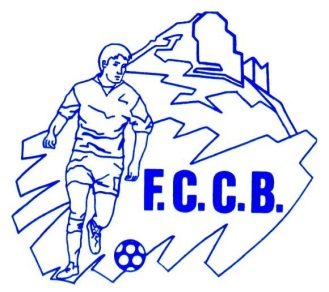 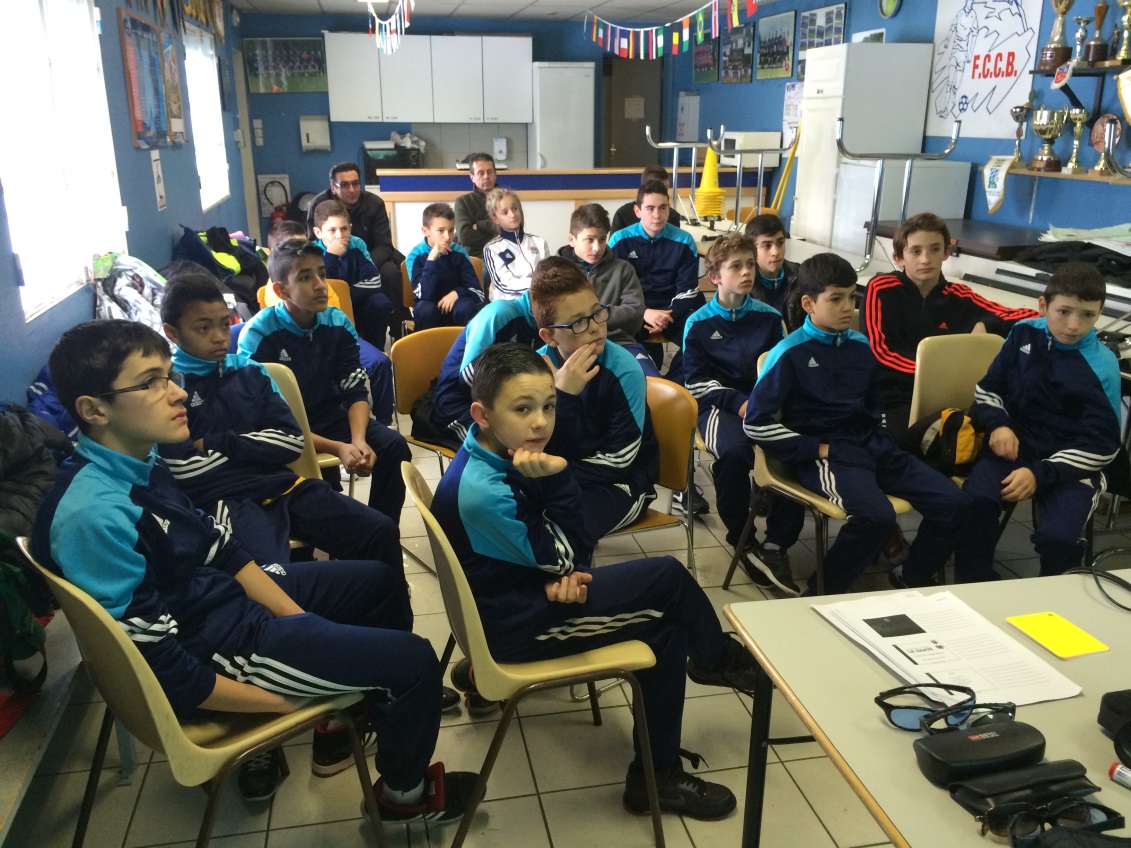 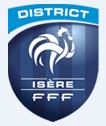 Référent P.E.F. / Elu du club : Bruno JOUFFROY	Mail : fc-crolles-bernin@lrafoot.org 
Référent P.E.F. / Technicien du club : 	Marion DELPECH  Mail : marion.delpech.fccb@gmail.com
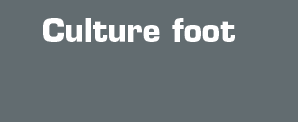 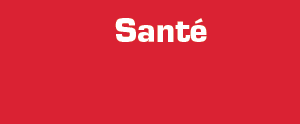 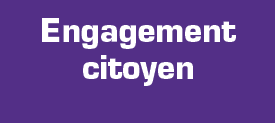 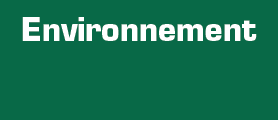 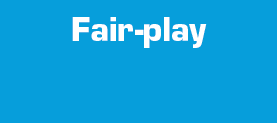 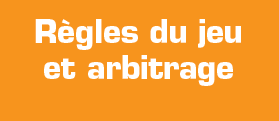 Thématique : SANTE
Nom de l’action : Produits addictifs
OBJECTIF
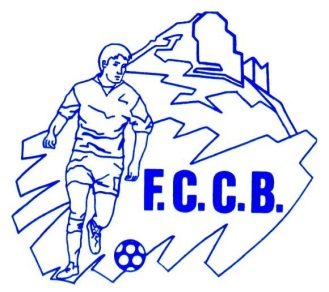 Faire de la prévention sur les produits addictifs.
DESCRIPTIF
Le district de l’Isère est venu faire cette intervention par l’intermédiaire de David Cazanove, pour la section sportive U13 et U15.
Il y a eu une partie théorique puis une partie pratique (slalom avec des lunettes par exemple).
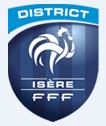 Date et lieu : 4 février 2015		Action ponctuelle 
Catégorie(s) concernée(s) :  U12-U15	Nombre de participants : 18
Retour en images sur la manifestation :
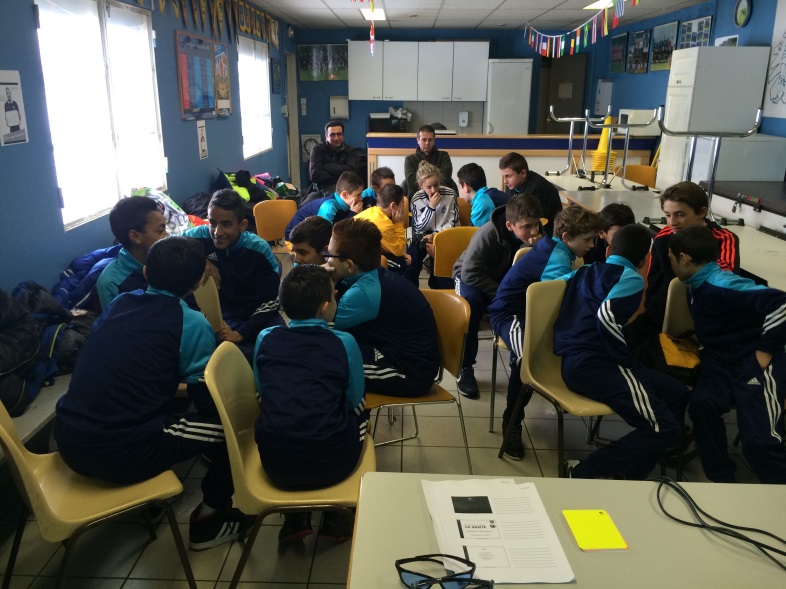 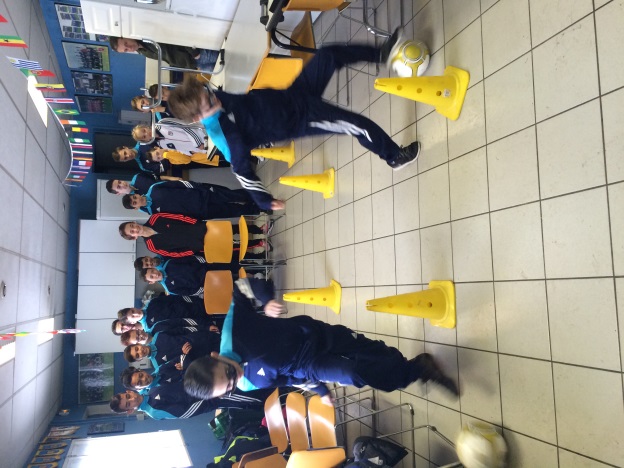 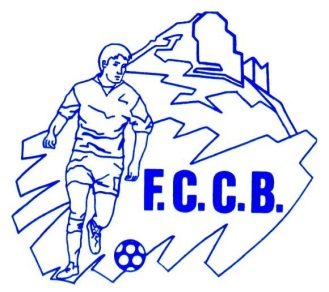 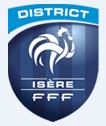 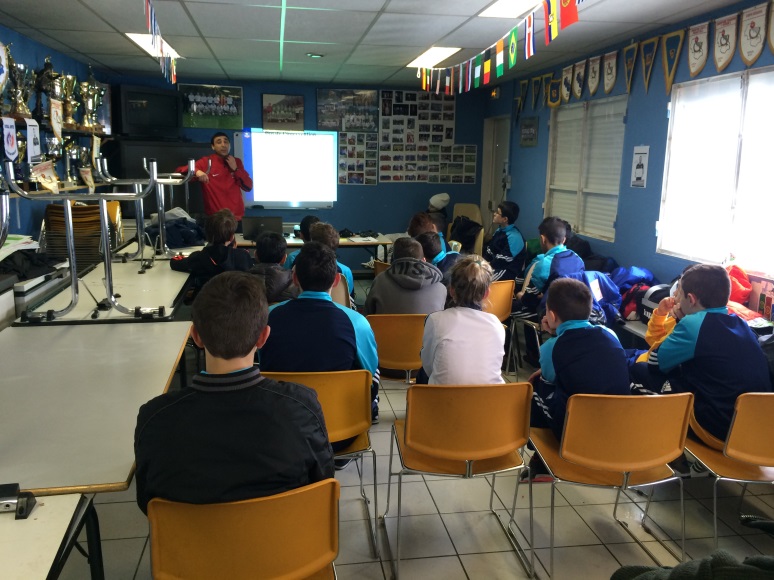 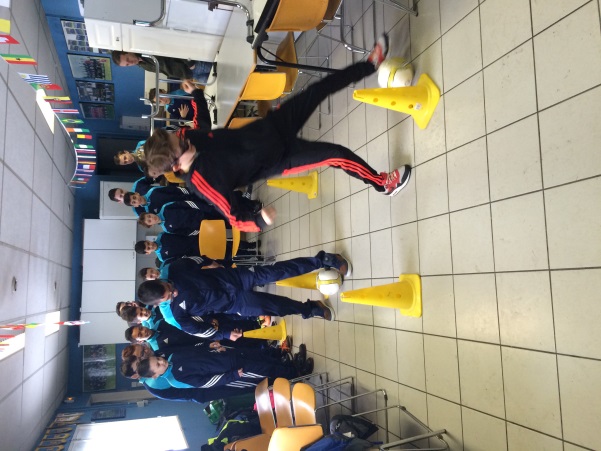